La vasectomía basada en evidenciaDe la investigación a la práctica
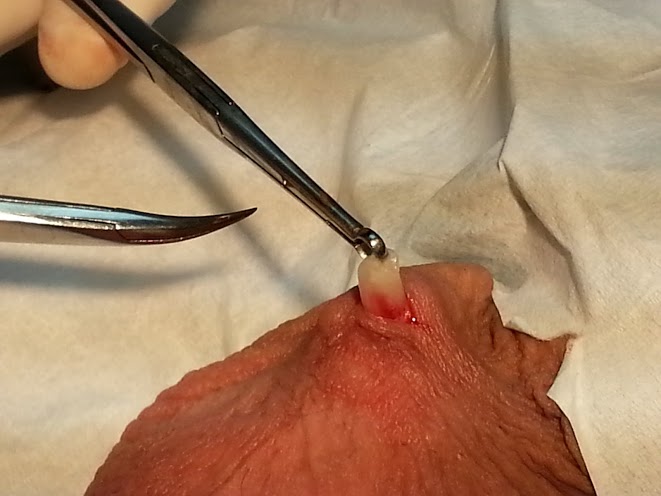 John G Curington MD
Tampa, Florida, EE.UU. 


Michel Labrecque MD PhD
Universidad Laval 
Quebec, Canadá
La Paz, Bolivia
Noviembre 2021
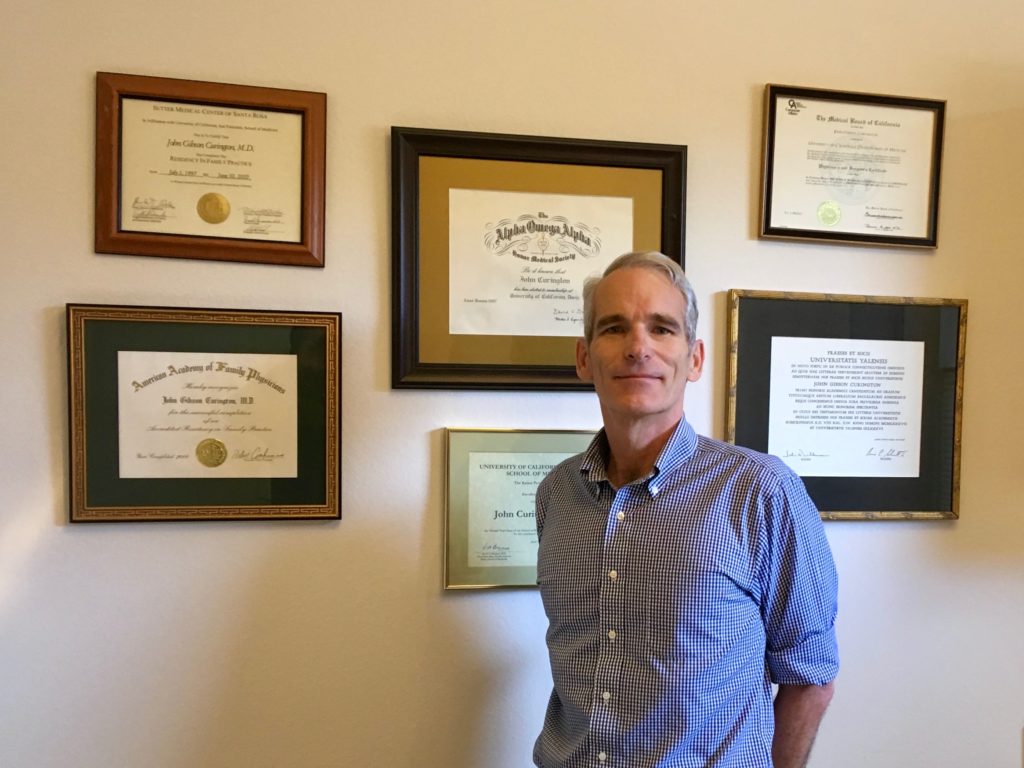 ¿Quiénes somos?
Médico con más de veinte años de experiencia en vasectomía
Miembro de Junta Asesora Médica de World Vasectomy Day
médico itinerante y formador de No-Scalpel Vasectomy International
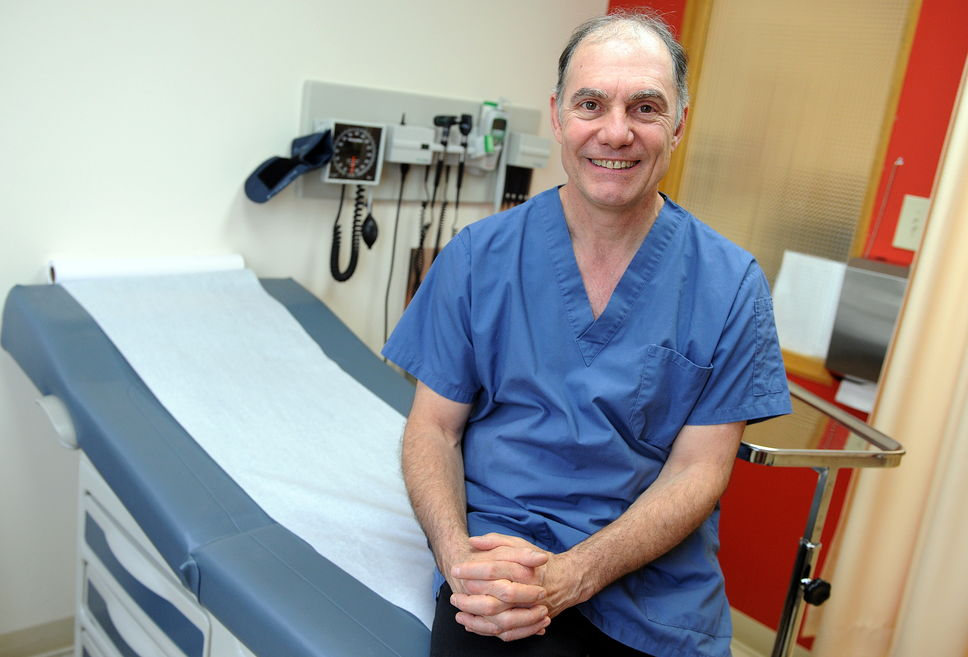 ¿Quiénes somos?
Clínico
1986-2021: más de 36.000 vasectomías
Introducción de la vasectomía sin bisturí en Canadá en 1992
1.500 vasectomías el ultimo año 

Profesor
Profesor emérito, Departamento de medicina familiar y de urgencia, Universidad Laval, Quebec, Canadá
Más de 60 médicos formados (Canadá, Estados Unidos, Jordania, Nepal, Bangladesh, India, Tailandia, Ruanda, Venezuela, Colombia y Ecuador)
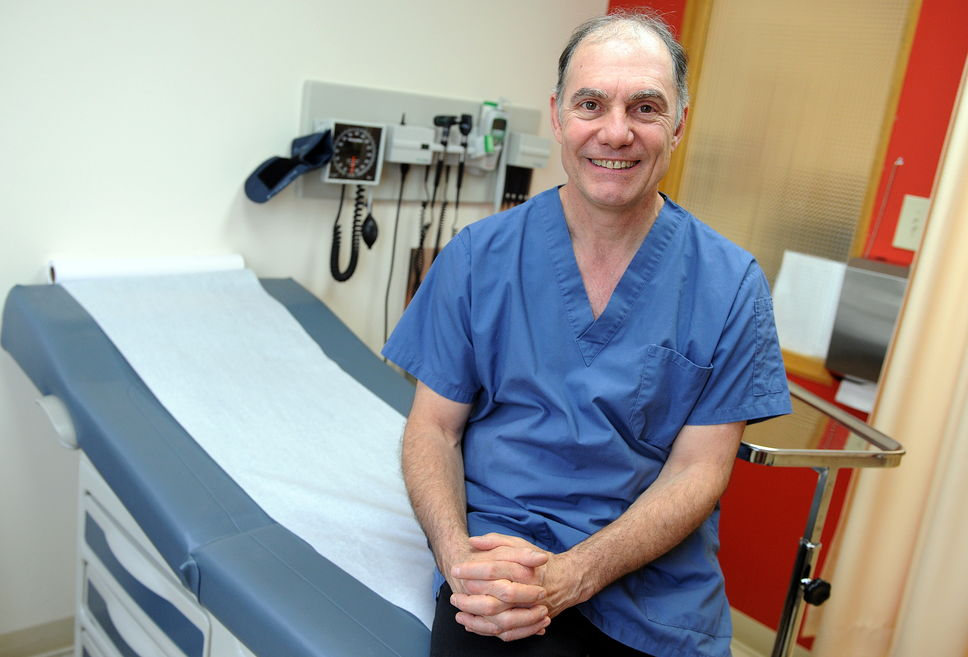 ¿Quiénes somos?
Investigador
PhD en epidemiología clínica 
34 publicaciones y 65 conferencias o talleres nacionales e internacionales sobre la vasectomía

Miembro del comité de guía de practica clínica de la American Urological Association (AUA) sobre la vasectomía.
Miembro de la junta médica del Día mundial de la vasectomía
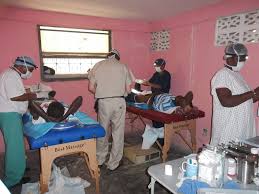 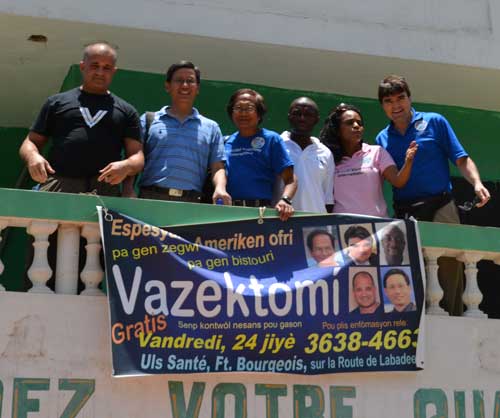 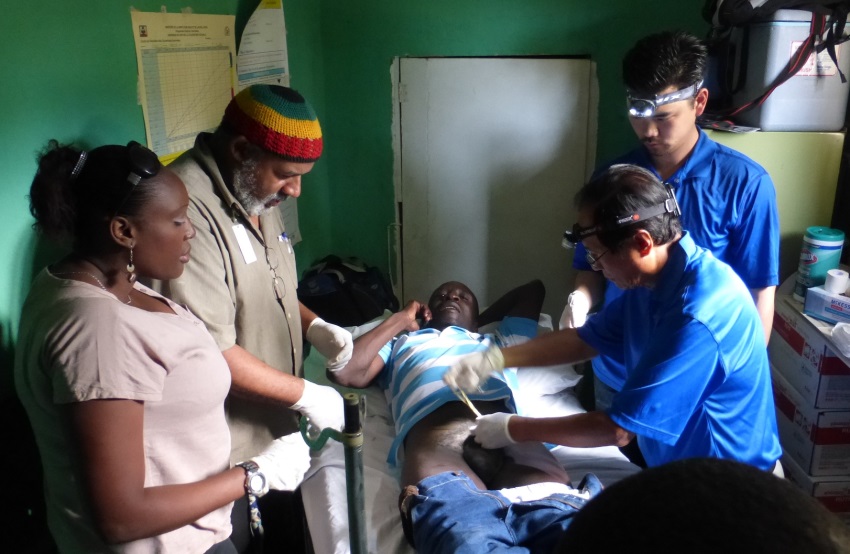 Somos parte de una gran familia
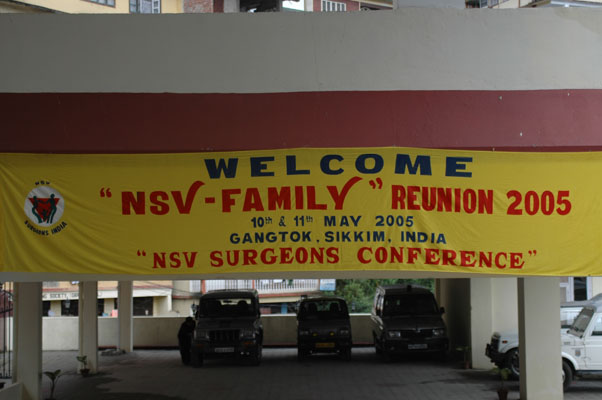 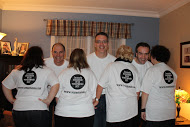 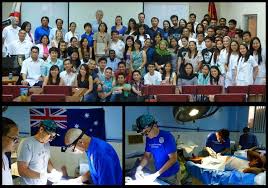 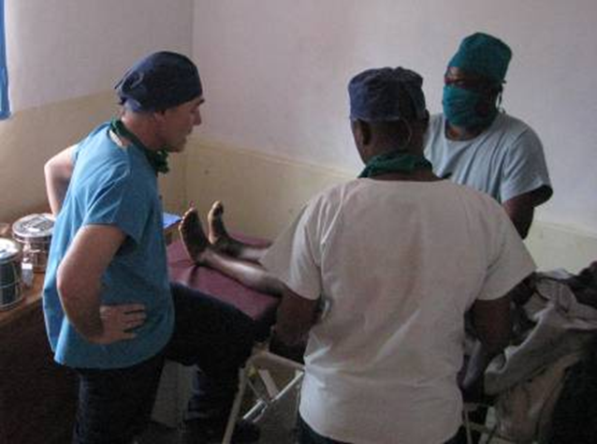 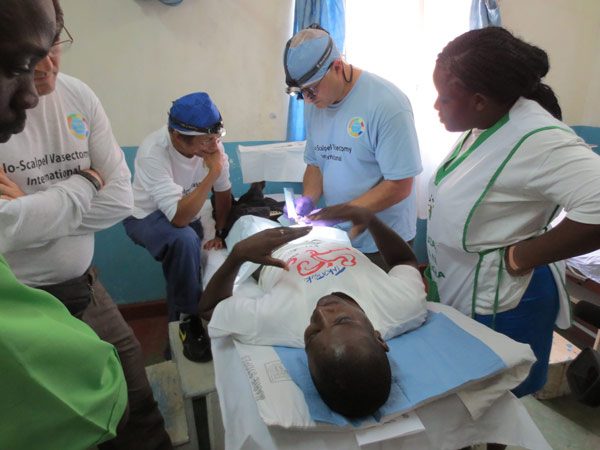 Objectivo
Al final de esta presentación, entenderán:
La importancia de la técnica de vasectomía para minimizar los riesgos de complicaciones y mejorar el éxito contraceptivo
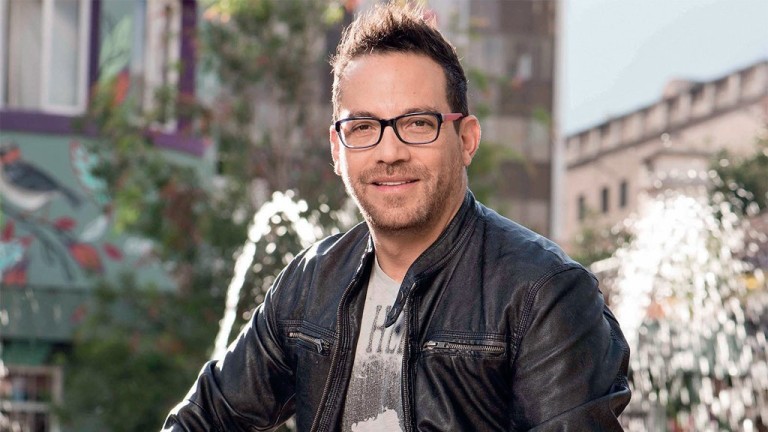 Juan Fernando…
Sin dolor
Sin suturas
Sin complicaciones
Sin falla
Guías de práctica clínica
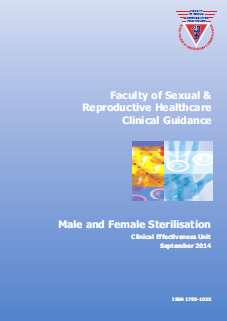 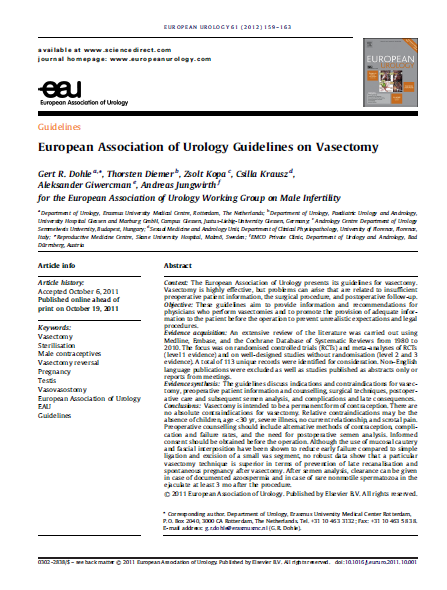 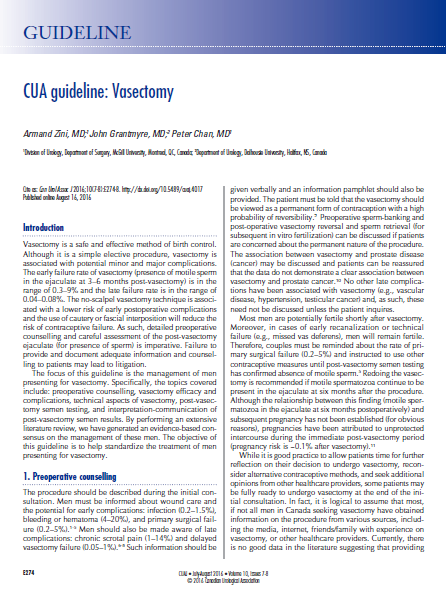 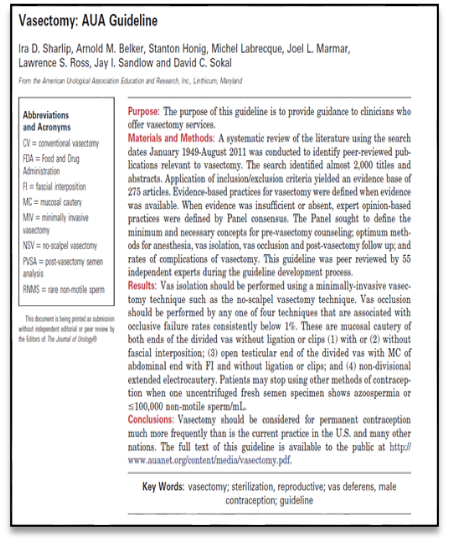 EAU 2012
FSRH - UK 2014
AUA 2012-2015
CUA 2016
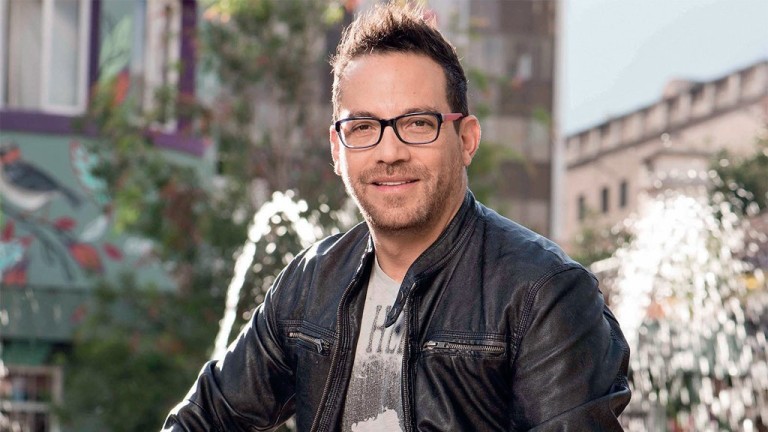 Etapas de la vasectomía
Etapa 1: Anestesia
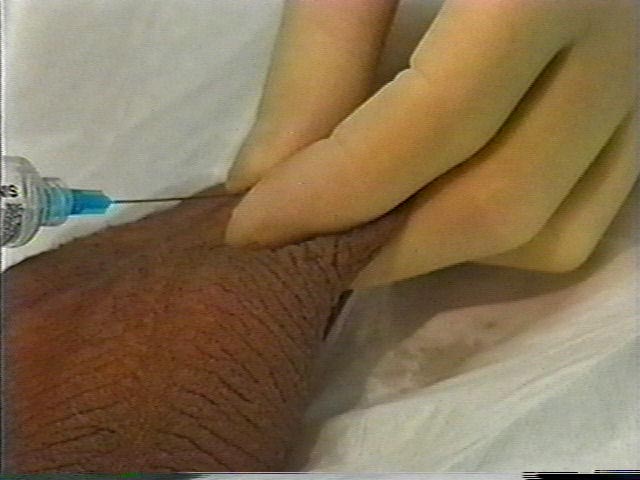 Etapa 2: Exposición del vas
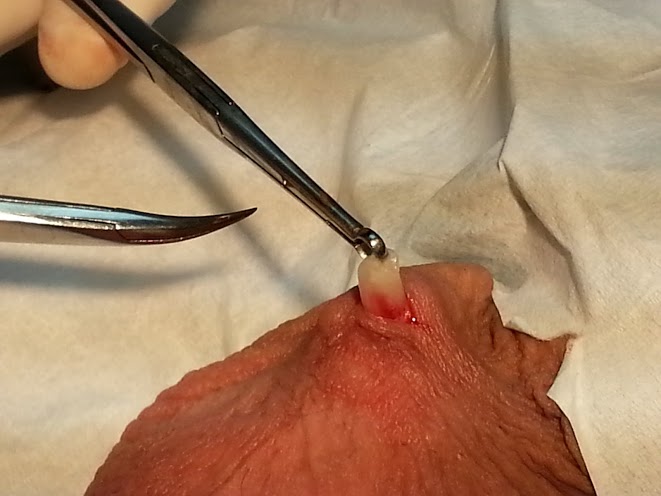 Etapa 3: Oclusión del vas
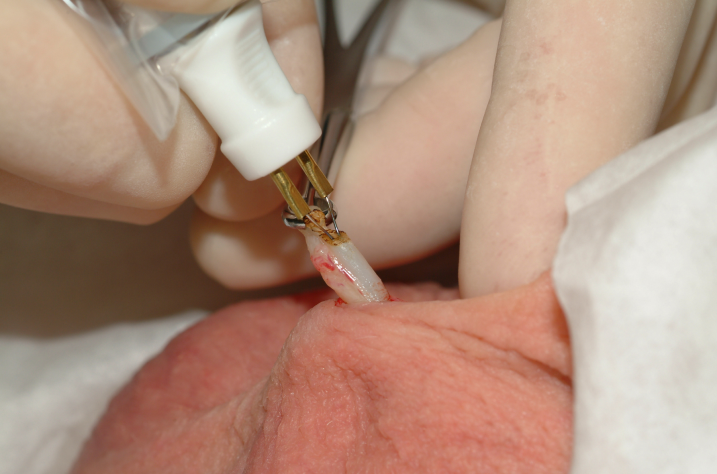 Sin dolor
Sin suturas
Sin complicaciones
Sin falla
Etapa 1. Anestesia
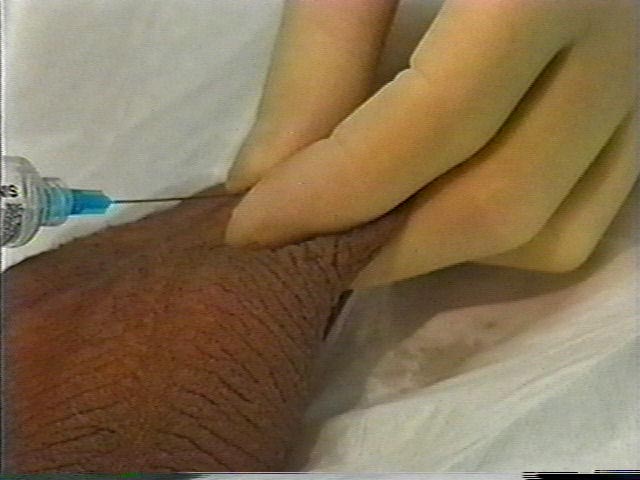 [Speaker Notes: Première question, 

Quels sont les critères définissant un outil d’aide à la décision?]
Infiltración local con la mini aguja
Aguja 30g  1” 
Jeringa 3 cc 
2 cc lidocaína 
Infiltración de 0,5 cc directamente en y alrededor del vas
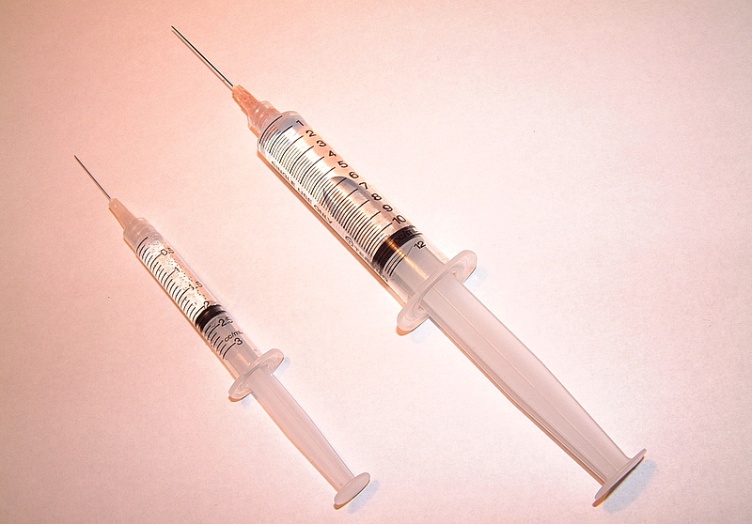 Shih, Labrecque et al, J Urol 2010
Inyector a presión (sin aguja)
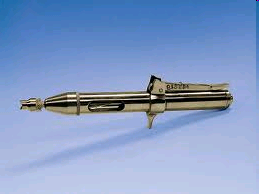 Inyector a presión (sin aguja)
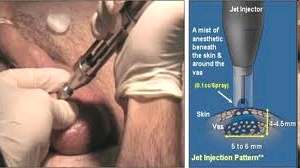 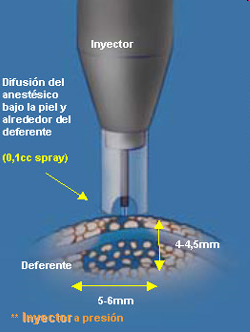 ¡Una buena herramienta de marketing !
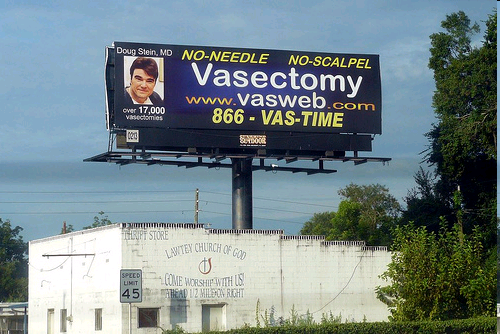 Dolor según la técnica de anestesia
Etapa 1. anestesia – resumen
Los hombres esperan más dolor del que realmente sienten
Se puede minimizar el dolor durante la anestesia y la vasectomía con la mini-aguja (30g) o un inyector a presión
Etapa 2. Exposición del vas
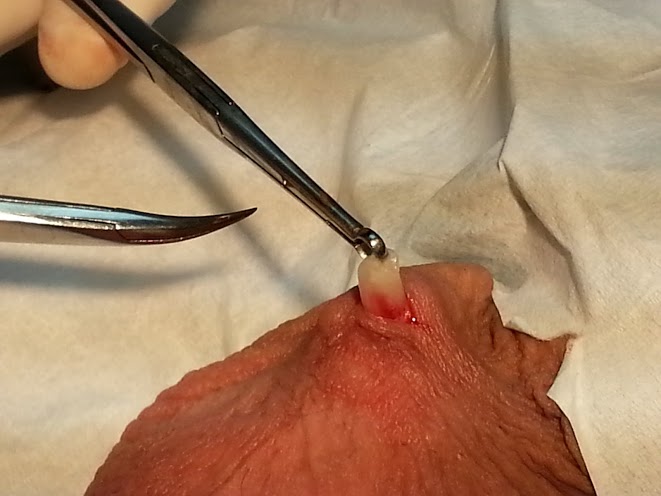 [Speaker Notes: Première question, 

Quels sont les critères définissant un outil d’aide à la décision?]
Recomendación para la exposición del vas
Vasectomía mínimamente invasiva 
Minimally invasive vasectomy (MIV) 
			CUA 2014/FSRH 2014/AUA 2012

Apertura (s) pequeña (s) (<10 mm) 
Sin sutura
Disección mínima del conducto deferente y de los tejidos
Recomendación para la exposición del vas
Vasectomía mínimamente invasiva 
Minimally invasive vasectomy (MIV) 
			CUA 2014/FSRH 2014/AUA 2012

Apertura (s) pequeña (s) (<10 mm) 
Sin sutura
Disección mínima del conducto deferente y de los tejidos
!No es una MIV!
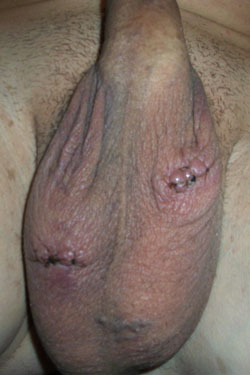 Recomendación para la exposición del vas
Vasectomía mínimamente invasiva 
Minimally invasive vasectomy (MIV) 
		CUA 2014/FSRH 2014/AUA 2012
Apertura (s) pequeña (s) (<10 mm) 
No sutura
Disección mínima del conducto deferente y de los tejidos

La técnica sin bisturí es la más bien evaluada
La técnica sin bisturí
Más conocida como la Vasectomía sin bisturí (« NSV ») 
Shunqiang Li 1974
 

La Vasectomía sin bisturí no es una técnica de vasectomía (oclusión del vas)
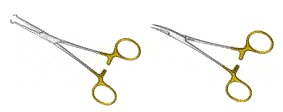 La técnica sin bisturí
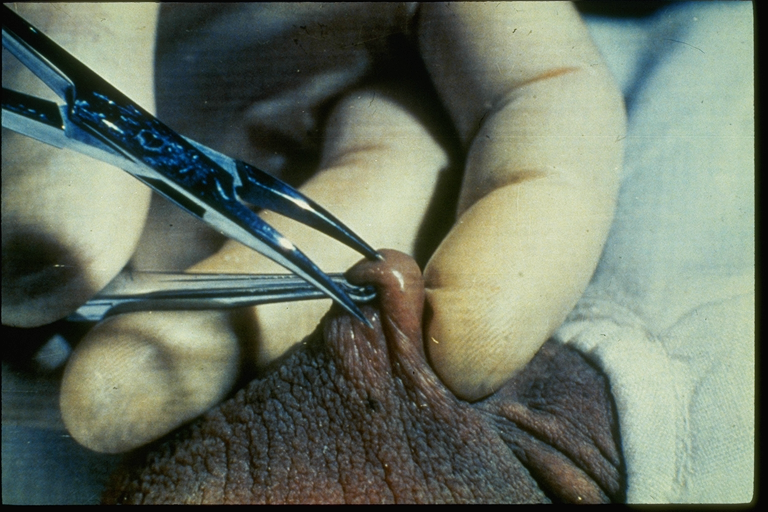 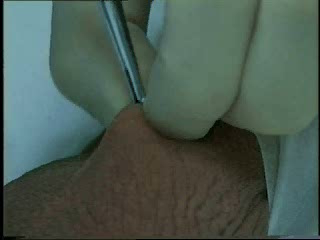 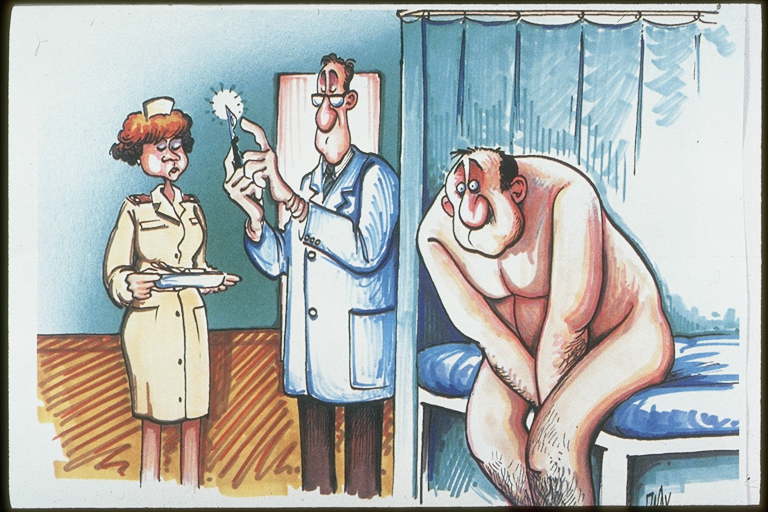 Diapos du type qui attend et md avec bistouri
(Slide no 18)
[Speaker Notes: Thanks to studies conducted or supported by FHI and EngenderHealth, we now have excellent evidence that NSV is the best technique to expose the vas.]
Técnica clásica vs. sin bisturí Complicaciones
todos p < 0,05
No antibióticos profilácticos
AUA  2012 Recommendation (Grade C)
Labrecque et al, BMC Medicine 2004
Etapa 2. Exposición del vas – resumen
La técnica sin bisturí reduce los riesgos de hematomas y infecciones
Etapa 3. Oclusión del vas
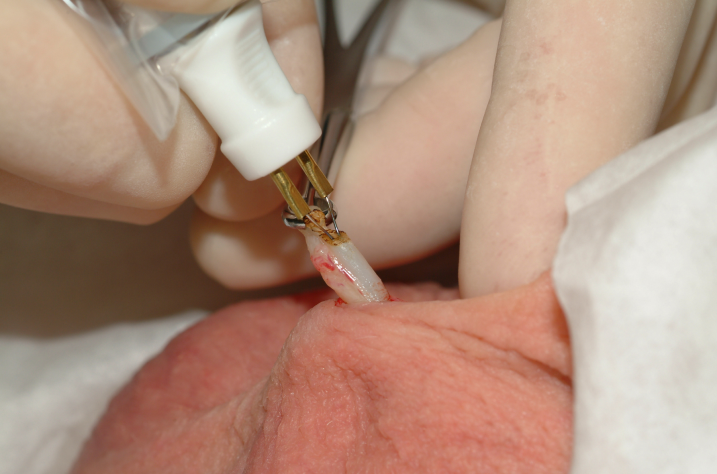 La Clásica: Ligadura y escisión (LE)
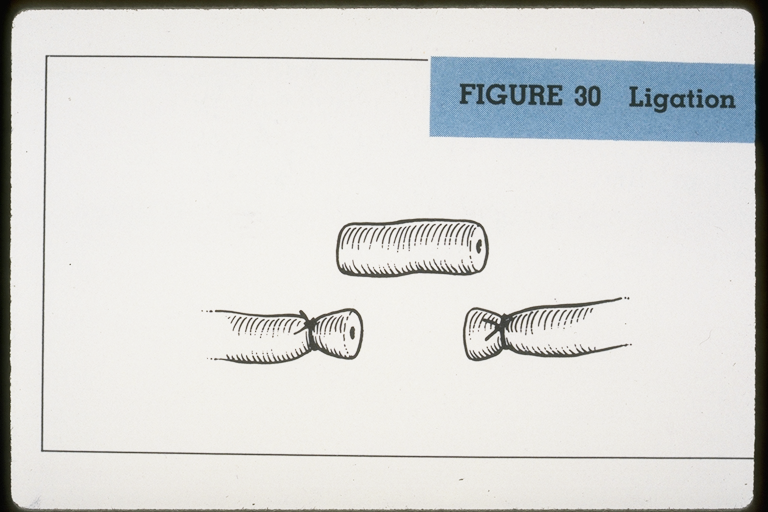 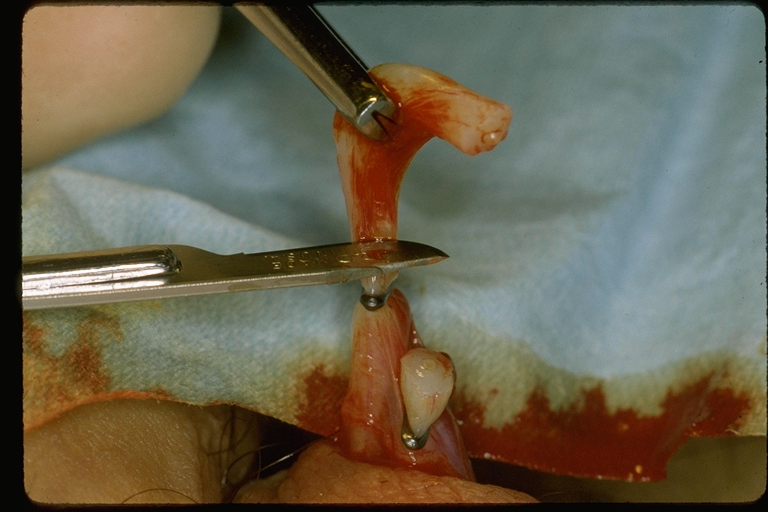 Cauterización
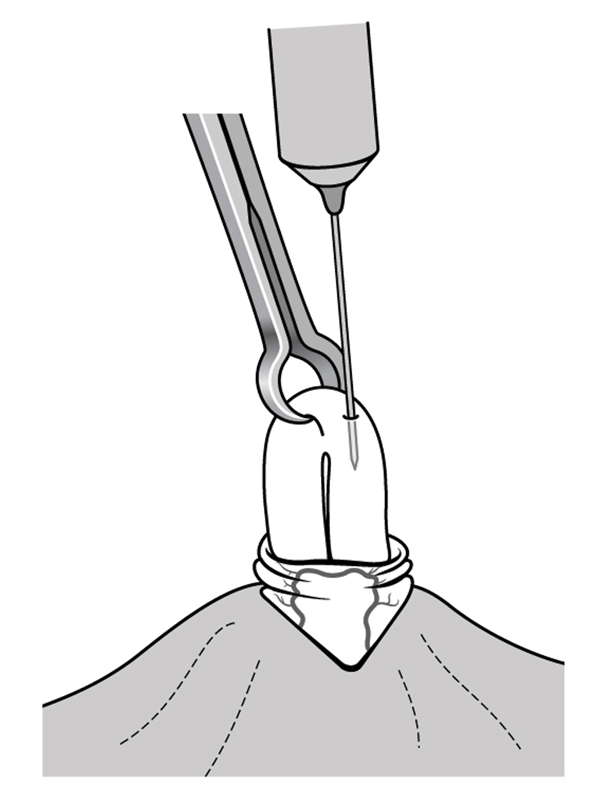 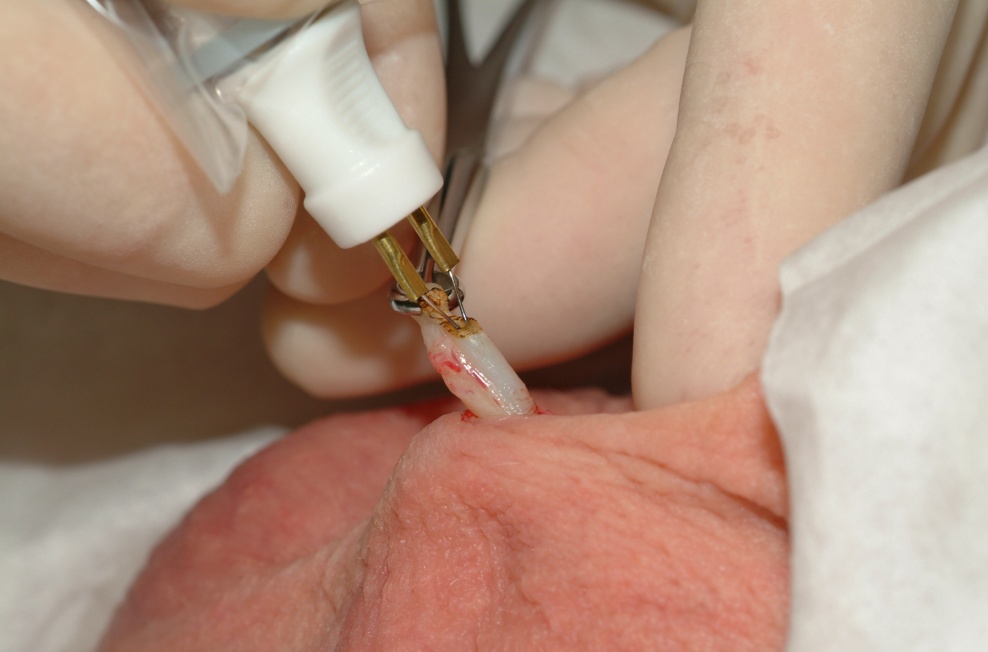 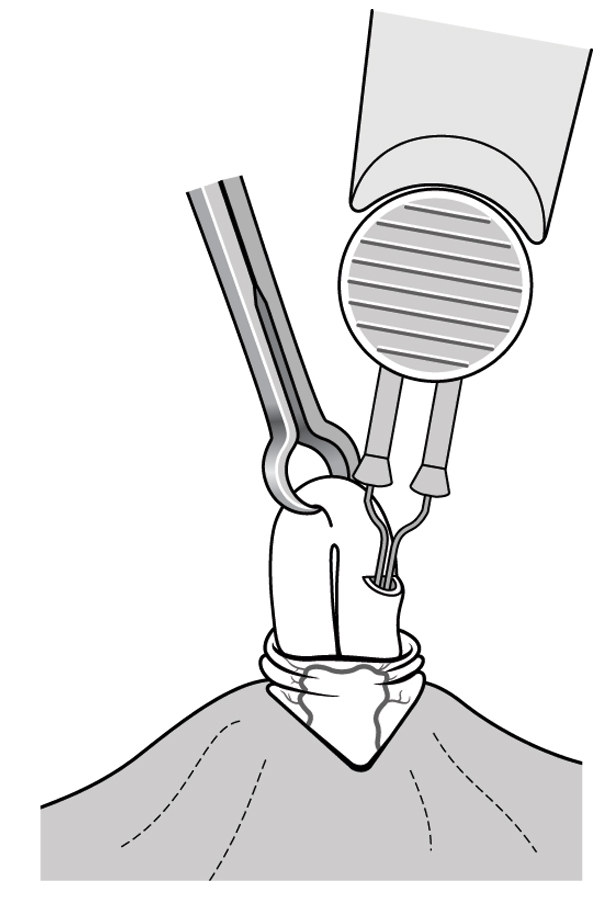 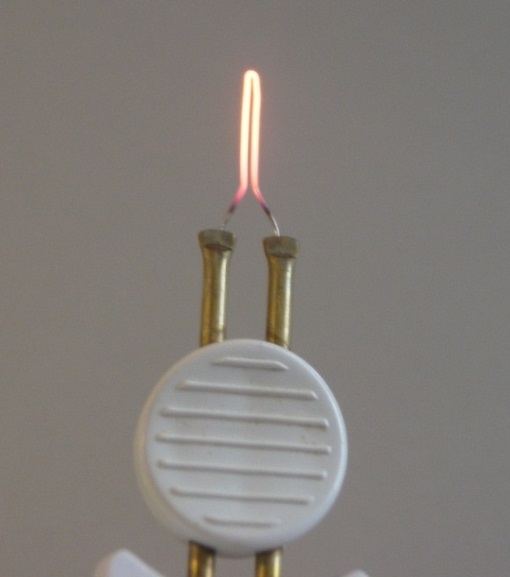 [Speaker Notes: The other method recommended to increase the occlusive effectiveness of vasectomy is intraluminal cautery. Cautery is  either performed with an electrical device, as shown on the left upper corner of the slide, or a thermal cautery device.]
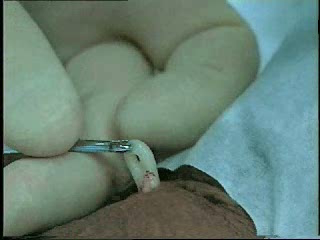 Interposición de la fascia (IF)
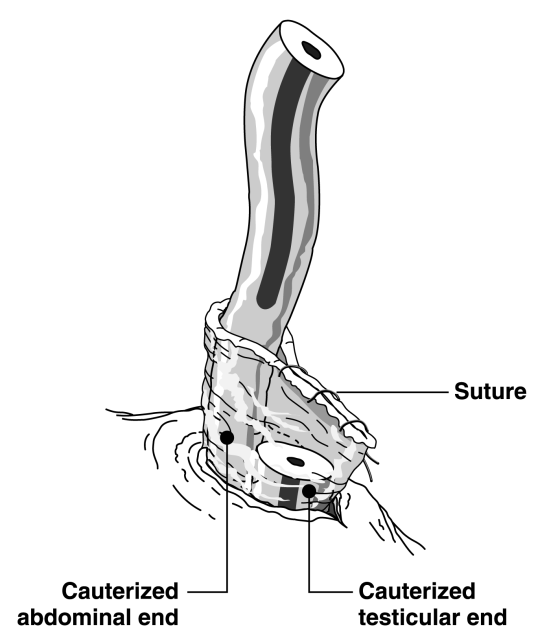 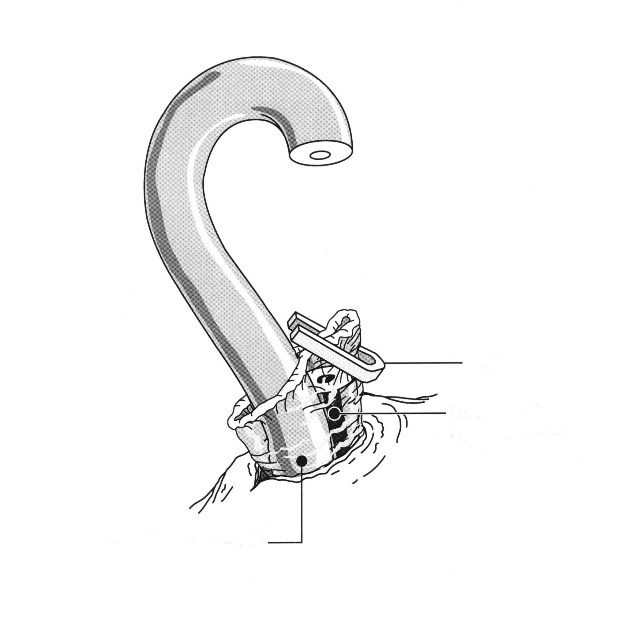 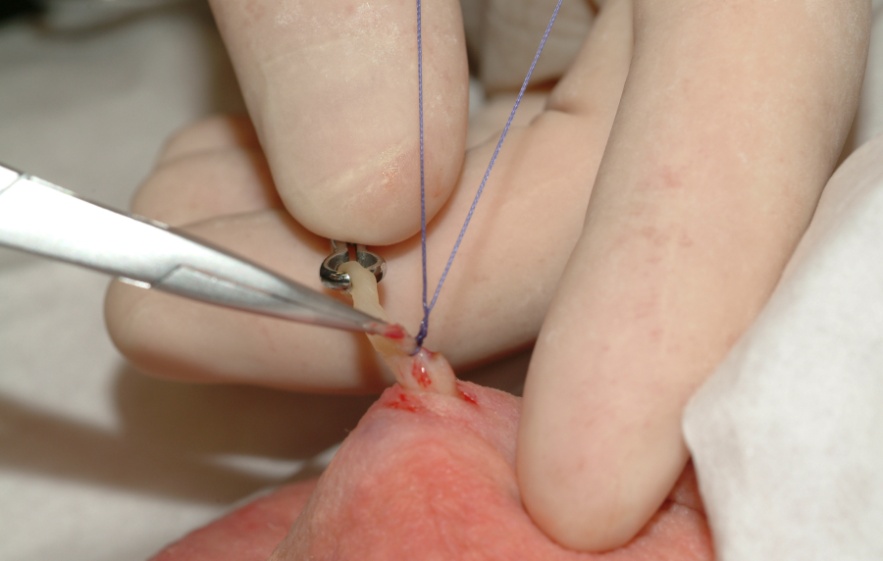 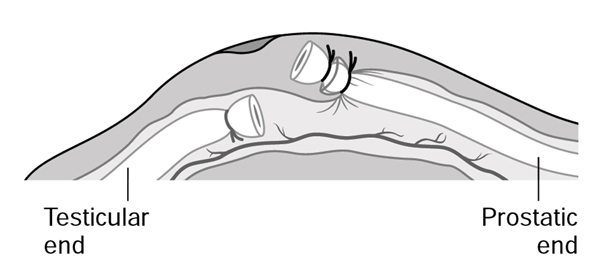 [Speaker Notes: Let’s first talk about fascial interpossition.There are many ways to perform fascial interposition. Fascia can be covering either the testicular end of the cut vas as illustrated on the top right of the slide. This is the technique some of you are already practicing. FI  can also be performed by covering the prostatic end of the vas placing either a metal clip or a free tie on the fascia. This is the technique usually associated with cautery.]
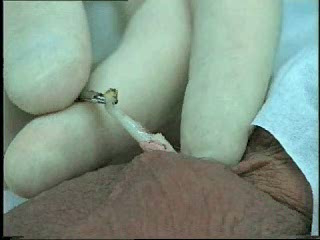 Recomendación del EAU
Cauterización (térmica o eléctrica) y IF
EUA 2012 1a A
Recomendación del CUA
… tanto la cauterización como la interposición de la fascia son las mejores técnicas de oclusión del conducto deferente.
CUA 2016 grado B
Recomendación del AUA (Grade C)
Recomendaciones basadas sobre:

estudios múltiples 
números grandes de pacientes 
con diferentes cirujanos
tasas de falla oclusiva <1% 
AUA 2012
Recomendación del AUA (Grado C)
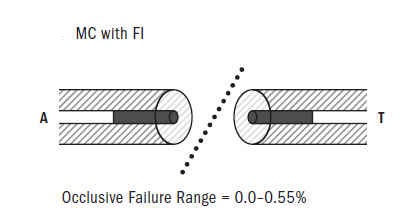 Cauterización de la mucosa con o sin IF 
Con IF si se deja el segmento testicular abierto
No ligaduras o grapas sobre el vas
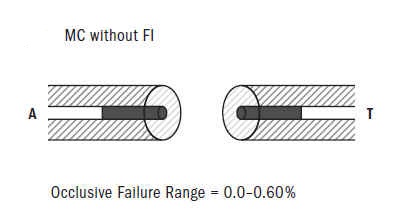 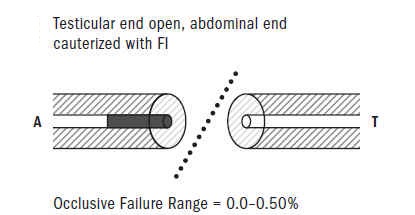 Recomendación del AUA (Grado C)
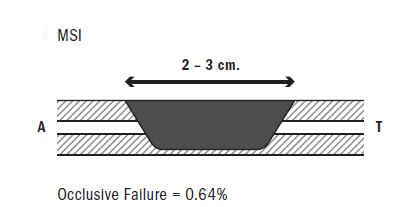 Técnica de Marie Stopes International (electrocauterización extensiva sin dividir el vas)
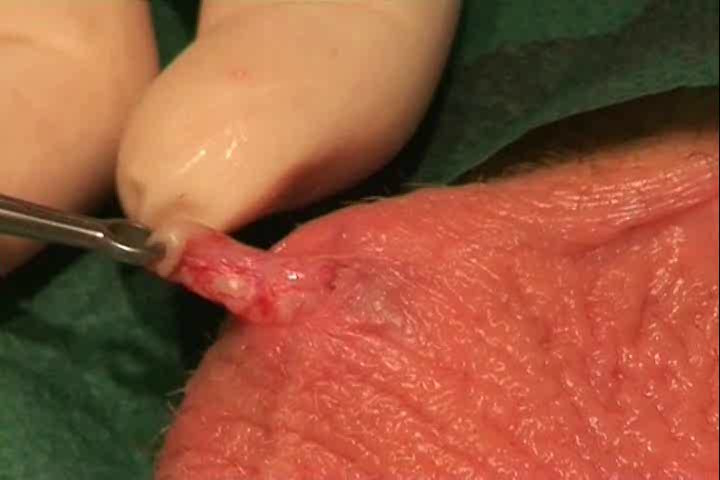 La Clásica: Ligadura y escisión (LE)
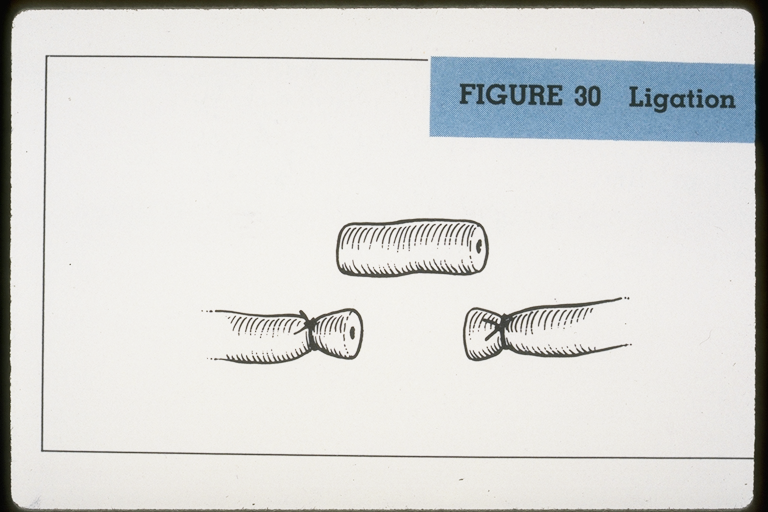 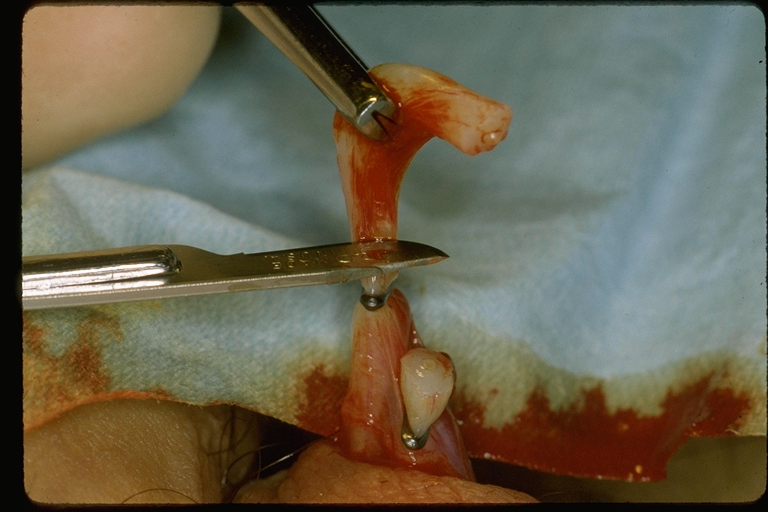 Un fracaso…
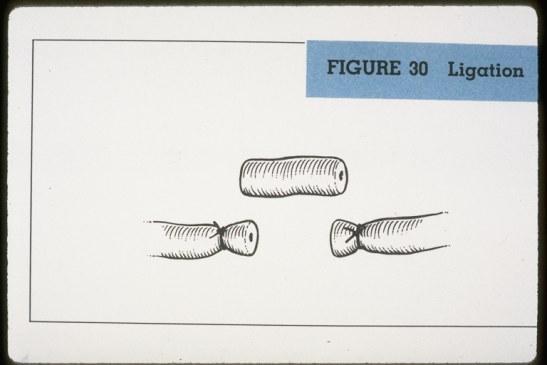 Tasa de falla oclusiva 
México:8%
	Cortes et al, Contraception 1997
Canadá: 8%
	Labrecque et al, J Urol 2002
México:12%
	Barone et al,  J Urol 2003
Colombia: 29%
	De los Rios , Andrologia 2003
Siete países (ensayo randomizado): 13%
	Sokal et al, BMC Medicine 2004
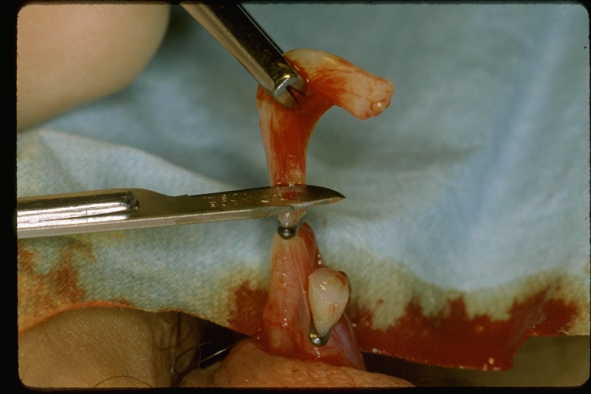 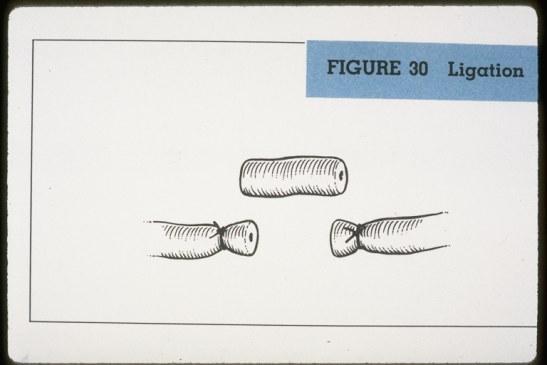 Un fracaso…
Tasas de falla contraceptiva
India: 3% - 5%
Mrhida 1979
Nepal: 4% después de 3 años
Nazerali et al, Contraception 2003 
Vietnam: 4% después de 5 años
Hieu et al, Int J Gynaecol Obstet  2003 
China: 9% después de 10 años
Wang, Contraception 2002
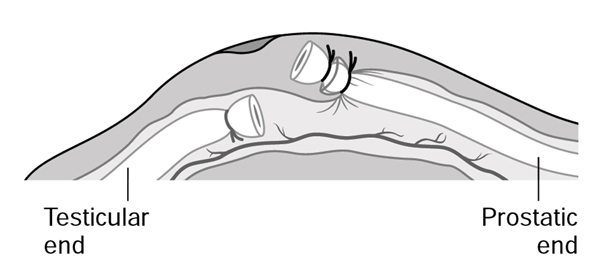 ¿Y si se hace la interposición de la fascia?
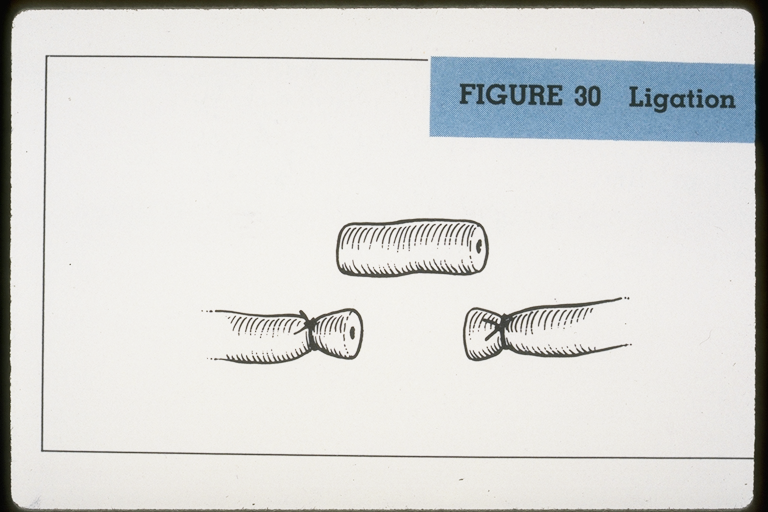 ¿Y si se hace la interposición de la fascia?
La interposición de fascia aumenta la eficacia oclusiva de la vasectomía con ligadura y escisión
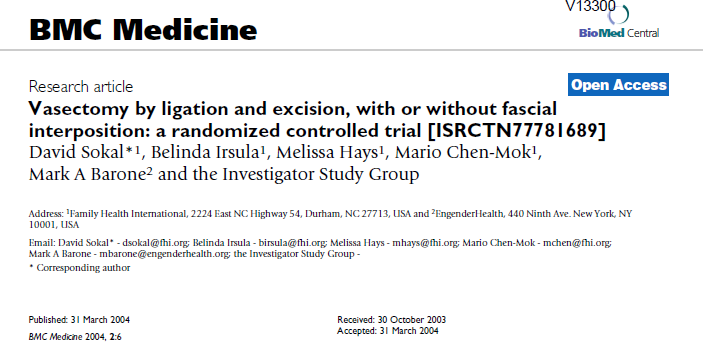 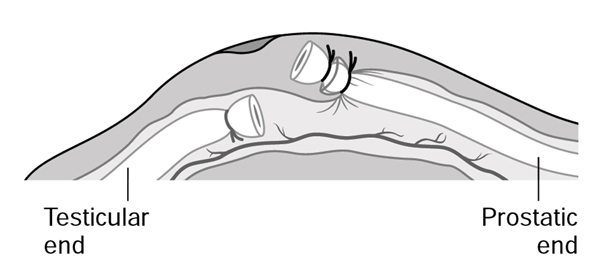 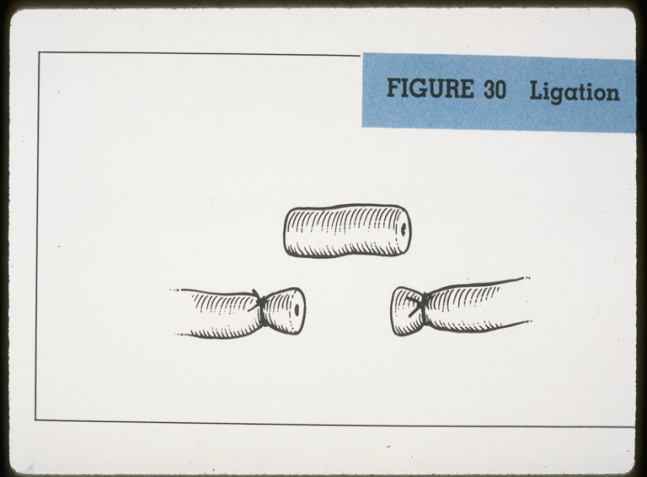 ¿Y si se hace la interposición de la fascia?
La interposición de fascia aumenta la eficacia oclusiva de la vasectomía
Fallas
12,7%
5,9%
Sokal et al , BMC Medicine 2004
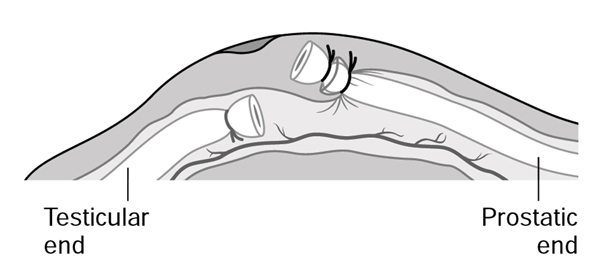 La tasa de fallas oclusivas parece inaceptable (>1%)
Etapa 3. Occlusión del vas – resumen
La técnica de oclusión es crucial para lograr un éxito oclusivo y contraceptivo
No se debería ocluir el vas sólo con ligaduras y escisión 
Combinar la cauterización y la interposición de la fascia es asociado con el menor riesgo de recanalización y de falla oclusiva
Eficacidad de otras combinaciones?
La vasectomía basada en evidencia en 2020
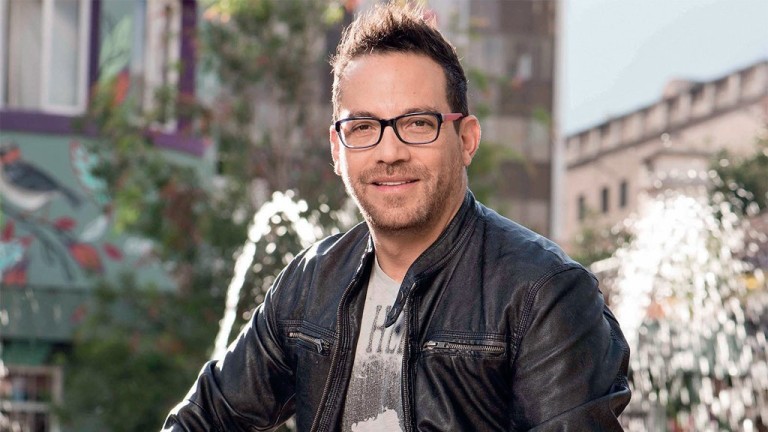 Anestesia con mini-aguja o inyector a presión
Exposición del conducto por la técnica sin bisturí
Oclusión del conducto que combina la cauterización y la interposición de la fascia
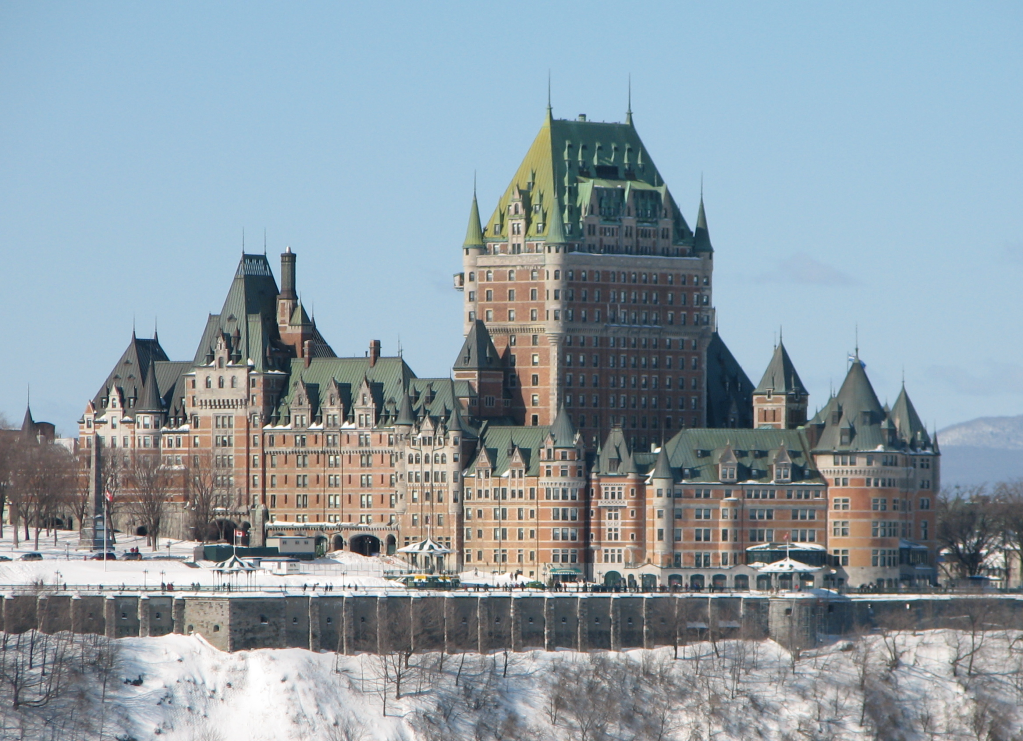 El ejemplo de Quebec
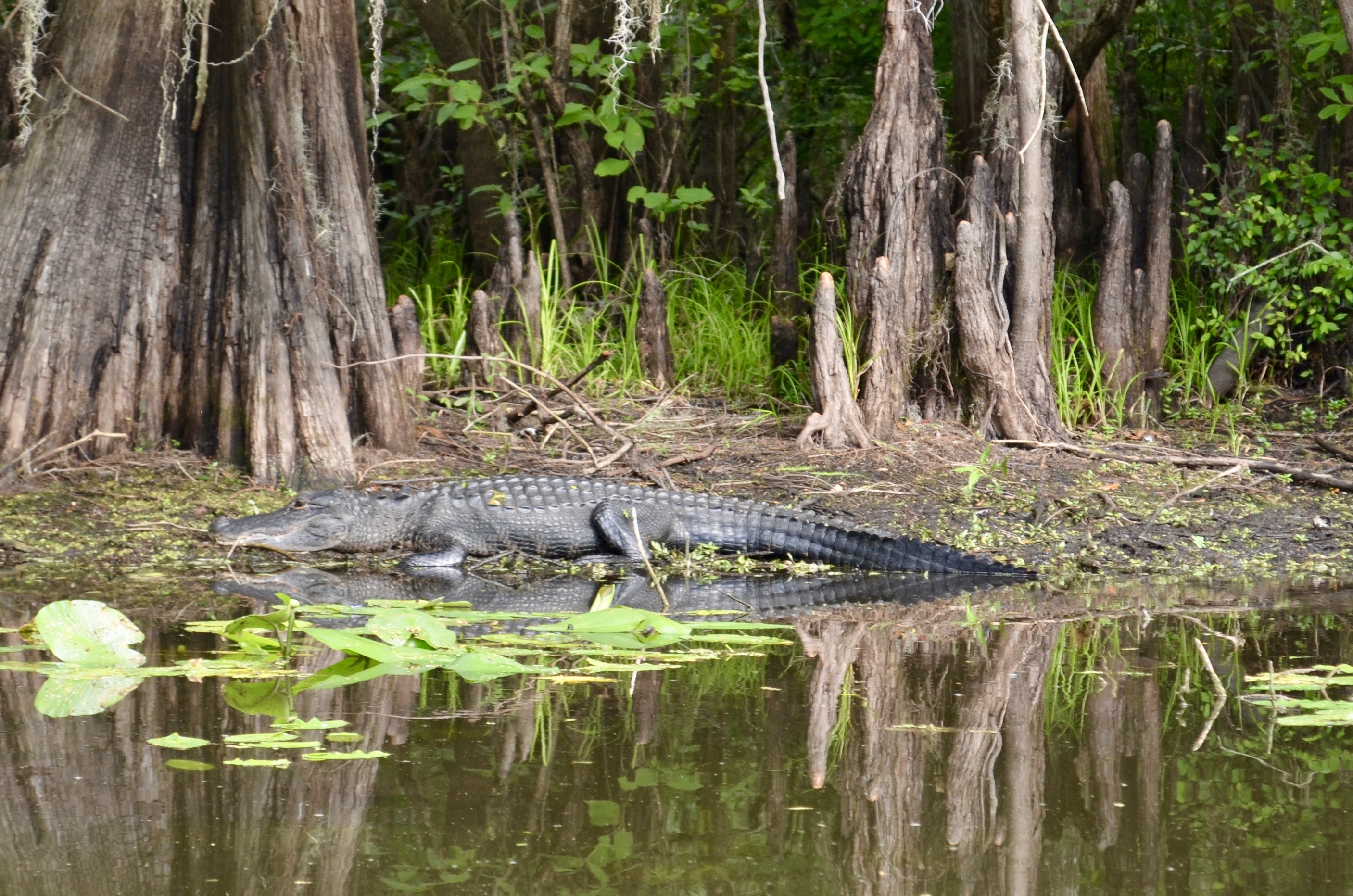